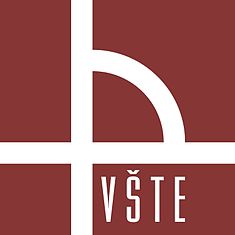 Vysoká škola technická a ekonomická v Českých BudějovicíchÚstav technicko – technologický
PROJEKT BYTOVÉHO DOMU 
V ROZSAHU PRO PROVEDENÍ STAVBY
Název 
práce:
Student: 		Bc. Ondřej Baloun
Vedoucí práce: 		prof. Ing. Ingrid Juhásová Šenitková, CSc.
Oponent: 		Ing. Andrea Šandová
Obsah
Cíl práce 
Motivace 
Umístění objektu
Popis objektu
Konstrukční řešení objektu
Střešní konstrukce
PENB 
PBŘ
Vytápění objektu
Doplňující dotazy
Cíl práce
Navrhnout bytový dům v konkrétní lokalitě. Projektová dokumentace bude provedena v souladu s vyhláškou 499/2006  příloha 6 v platném znění se stavební částí, PBŘ a vybranými částmi techniky prostředí staveb a PENB
Motivace
Využití volného prostranství v městské zástavbě.
Rozšíření znalostí v projekční činnosti.
Řešení požadavků profesí při návrhu objektu.
Získání znalostí pro budoucí praxi.
Umístění objektu
Město Příbram 
Ulice Fantova louka
Kat. ú.: Příbram
Parc. č.: 1376/146
21 parkovacích stání
2 vyhrazená stání 
dešťové vody vsakovány
Zdroj: Vlastní
Popis objektu
Druh stavby: Bytový dům
Charakter stavby: Novostavba
Zastavěná plocha: 528m2
Počet podlaží: 6 NP 
Počet obytných podlaží: 4
Počet bytů: 28 
Počet obyvatelů domu: 72
Zdroj: Vlastní
Popis objektu
Půdorys 1.NP
Vstup do objektu 
Úklidová komora
Kotelna 
Sklepy 
Sušárna 
Sklad na kola a kočárky
Zdroj: Vlastní
Popis objektu
Půdorys 2.NP – 5.NP 
- Nachází se 7 bytových jednotek 
2x 3+kk
2x 2+kk
3x 1+kk 
- Centrální chodba se schodištěm 
- Výtahová šachta 
- Balkony zavěšené ocelové
Zdroj: Vlastní
Popis objektu
Půdorys 6. NP 
Terasy pro obyvatele 
Strojovna výtahu
Zelená střešní konstrukce
Zdroj: Vlastní
Konstrukční řešení objektu
Stěnový konstrukční systém 
Obvodové zdivo Porotherm 44 T Profi
Stropní konstrukce z předpjatých panelů tl. 250mm
Schodiště železobetonové deskové
Zdroj: Vlastní
Střešní konstrukce – zelená střecha
Zdroj: Vlastní
penb
Obvodová stěna – keramické tvárnice Porotherm 44 T Profi + Isover EPS 100F tl. 140mm λ = 0,037 W/mK.
Podlahová konstrukce na terénu – ker. dlažba, roznášecí bet. vrstva tl. 70mm, kročejová izo. Isover T-N tl. 80mm λ = 0,039 W/mK, hydroizolace. 
Stropní konstrukce nad 1.NP – dutinový stropní panel je zateplen ze spodní strany Isover EPS 100F tl. 140mm λ = 0,037 W/mK a z vrchní je provedena težká plovoucí podlaha s kročejovou izo. Isover T-N tl. 80mm λ = 0,039 W/mK
Střešní konstrukce – dutinový stropní panel s tepelnou izolací Styrodur SQ 3000 tl. 200mm λ = 0,033 W/mK a spádovými klíny EPS tl. 20-200mm λ = 0,035 W/mK
Stavba je vyhodnocena třídou energetické náročnosti C.
Požárně bezpečnostní řešení
Požární zatížení v bytové části pv =  40 kg/m2
Požární zatížení v prostoru sklepů a pv =  45 kg/m2
Každá bytová jednotka tvoří samostatný požární úsek. 
V objektu se nachází jediná chráněná úniková cesta po centrálním schodišti, při požáru se zapne požární ventilátor v 6.NP.
V každém patře je navržen požární hydrant.
Z instalačních šachet jsou rozvody požárně utěsněny, instalační šachta tvoří samostatný požární úsek.
Vytápění objektu
Objekt bude centrálně vytápěn automatickým kotlem na pelety 
Teplotní soustava je navržena z otopných těles na teplotní spád 75/65°C. 
Každý byt bude mít vlastní otopný systém z důvodu regulace. 
Tepelný zdroj je navržen o výkonu 65kW. 
Rozvody jsou navrženy z měděného potrubí s návlekovou izolací
Vytápění objektu
Zdroj: Vlastní
Doplňující dotazy
Vedoucí diplomové práce: 
Jaké detaily a části projektové dokumentace by bylo vhodné doplnit, aby potenciální zhotovitel použil dokumentaci k provádění stavby?

Statickou část 
Technika prostředí staveb 
	- zdravotní instalace
	- elektroinstalace 
	- vzduchotechniku
Doplňující dotazy
Oponent diplomové práce: 
Pokud by bylo přistoupeno k návrhu průtoku oběhových čerpadel, které faktory by jej ovlivňovali? 

Tepelné ztráty 
Teplotní spád otopné soustavy
Děkuji za pozornost